UNIVERSIDAD DE LAS FUERZAS ARMADAS
VICERRECTORADO DE INVESTIGACIÓN Y VINCULACIÓN CON LA COLECTIVIDAD
UNIDAD DE GESTIÓN DE POSTGRADOS

 




 
“EVALUACIÓN DEL NIVEL DE MADUREZ Y DESARROLLO DEL PLAN ESTRATÉGICO DEL ÁREA DE TECNOLOGÍA Y SISTEMAS DE INFORMACIÓN DE SALUD S.A.”
 

RESPONSABLES DEL PROYECTO
Margarita Isabel Matute Macías
César Rafael Tabango Sánchez
 
DIRECTOR DE TESIS
Eco. Gabriel. E.  Chiriboga. B  MSI
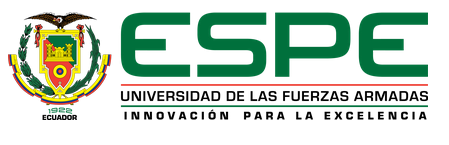 AGENDA
INTRODUCCION
ESTRUCTURA ORGANIZACIONAL DE SALUD S.A.
OBJETIVOS
ALCANCE
ESTADO DEL ARTECOBIT
MODELOS DE MADUREZ
DOMINIOS COBIT
BSP(Business System Planning)
OBJETIVOS BSP
FASES BSP
RELACION PETI / BSP
BSC (Balanced ScoreCard)
BSC PERSPECTIVAS
GRADO DE MADUREZ
NIVEL DE MADUREZ DE LOS PROCESOS UTILIZANDO COBIT
PLANIFICACIÓN Y ORGANIZACIÓN (PO) REALIZADOS
PLANIFICACIÓN Y ORGANIZACIÓN 
(PO) NO REALIZADOS
PO01 Definir un Plan Estratégico de TI
P03. Determinar la Dirección Tecnológica
P04. Definir los Procesos, Organización y Relaciones de TI
P04. Definir los Procesos, Organización y Relaciones de TI
P04. Definir los Procesos, Organización y Relaciones de TI
P06. Comunicar las Aspiraciones y la Dirección de la Gerencia
P08. Administrar la Calidad
P09. Evaluar y Administrar los Riesgos de TI
P09. Evaluar y Administrar los Riesgos de TI
MATRIZ RACI
PO01	Definir un Plan Estratégico de TI
PO03	Determinar la Dirección Tecnológica
PO04	Definir los Procesos, Organización y Relaciones de TI
PO06	Comunicar las Aspiraciones y la Dirección a la Gerencia
PO08	Administrar la Calidad
PO09	Evaluar y Administrar los Riesgos de TI
GRADO DE MADUREZ POR PROCESO
GRADO DE MADUREZ POR PROCESO
GRADO DE MADUREZ POR PROCESO
GRADO DE MADUREZ POR PROCESO
GRADO DE MADUREZ POR PROCESO
GRADO DE MADUREZ POR PROCESO
PLAN ESTRATÉGICO DE TIOBJETIVOS ESTRATÉGICOS DE TI
PORTAFOLIO DE APLICACIONES DE SOFTWARE
INFRAESTRUCTURA TÉCNICA (HARDWARE Y COMUNICACIONES)
ESTRUCTURA DE LA ORGANIZACIÓN DE TI – TALENTO HUMANO
FODA DEL DEPARTAMENTO DE TECNOLOGÍA
AREA DE TI
PLANIFICACIÓN ESTRATÉGICA DE TI EN FUNCIÓN DE LA HERRAMIENTA BSP
MATRICES  BSPOBJETIVOS ESTRATÉGICOS VS ORGANIZACIÓN
X =  Responsabilidad Completa        / = Responsabilidad Parcial
MATRICES BSPPROCESOS VS ORGANIZACIÓN
X  =   Participa en la Toma de Decisiones
MATRICES BSP PROCESOS VS CLASES DE DATOS
U = utiliza  C = crea
MATRICES BSP SISTEMAS VS OBJETIVOS INSTITUCIONALES
U = utiliza  C = crea
MATRICES BSP ARQUITECTURA DE LOCALIZACIÓN
P = Permanente E= Eventual
MATRICES BSPESTRATEGIAS DE IMPLEMENTACIÓN
X = Responsable
SITUACIÓN DESEADA A MEDIANO PLAZO
PROYECTOS PLANTEADOS A MEDIANO PLAZO
BSC PARA TI
VENTAJAS BSC PARA TI
PERSPECTIVAS DEL BSC PARA TI
CONTRIBUCION AL NEGOCIO
PERSPECTIVA DEL USUARIO
PERSPECTIVA INTERNA
PERSPECTIVA DE INNOVACION
IDENTIFICACION DE PROCESOS
IMPLEMENTACION DEL BSC
CONTRIBUCION AL NEGOCIO
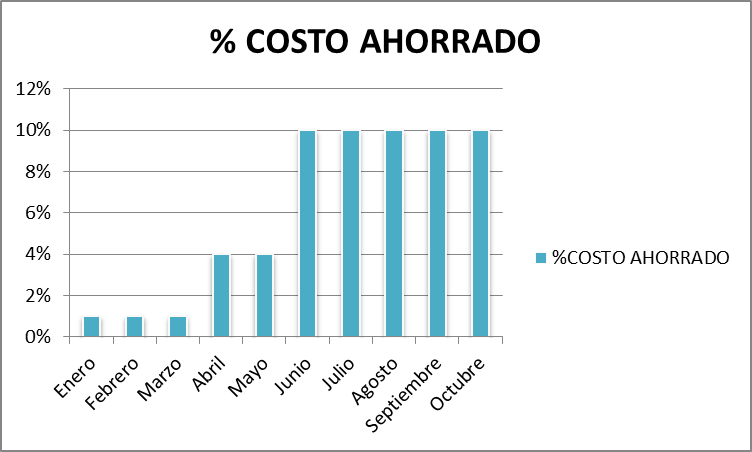 CONTRIBUCION AL NEGOCIO
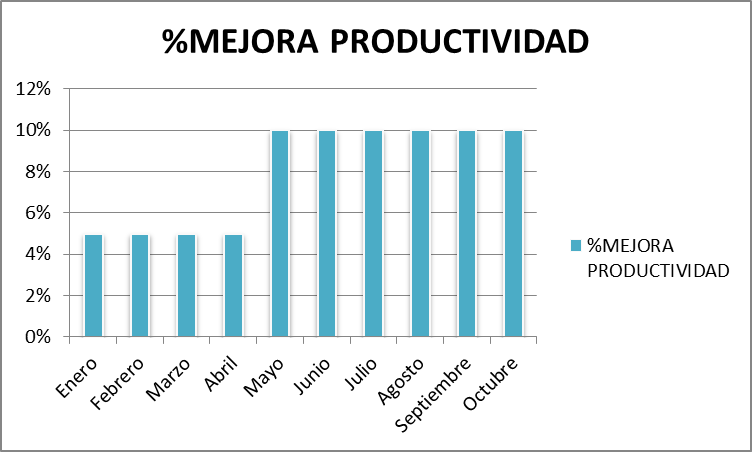 PERSPECTIVA DEL USUARIO
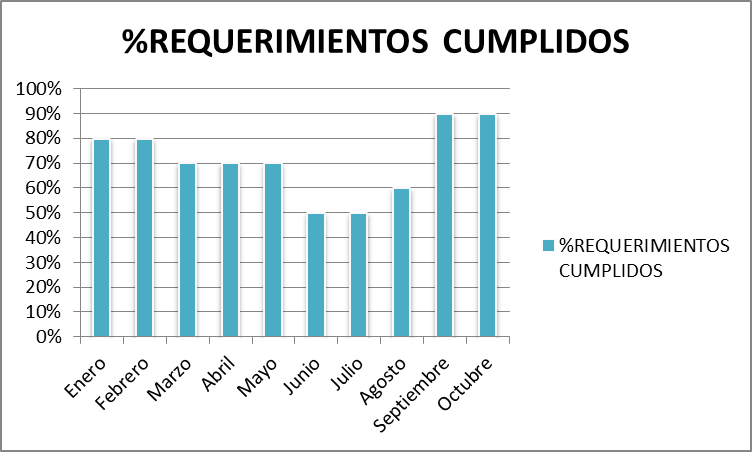 PERSPECTIVA DEL USUARIO
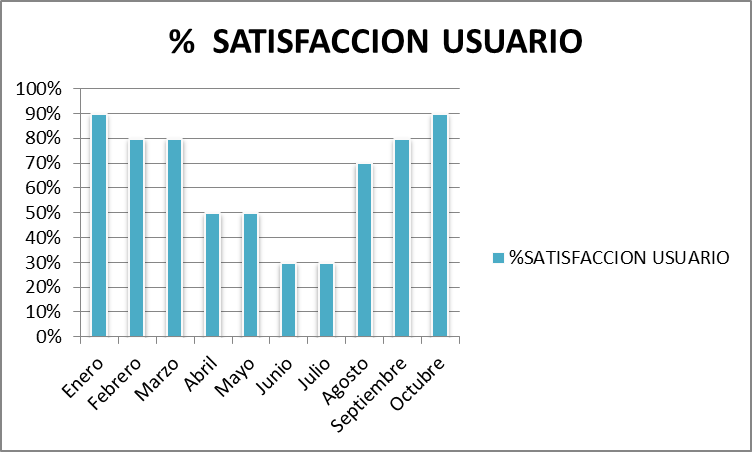 PERSPECTIVA DEL USUARIO
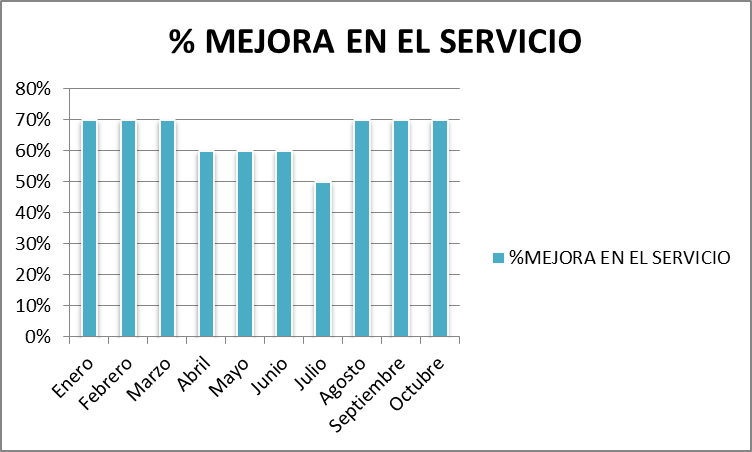 PERSPECTIVA INTERNA
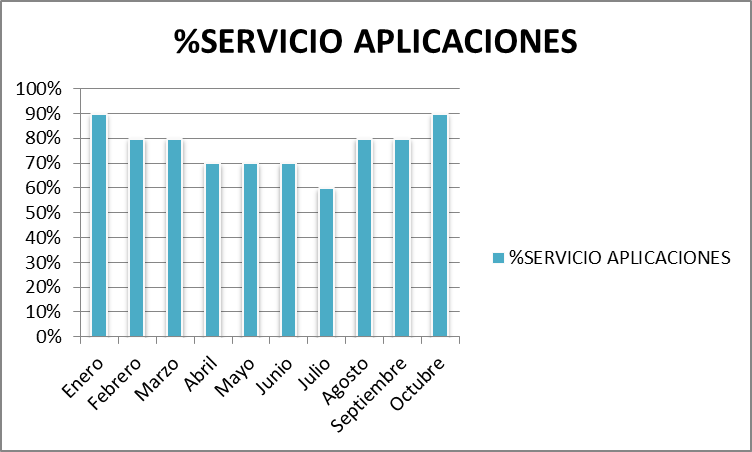 PERSPECTIVA INTERNA
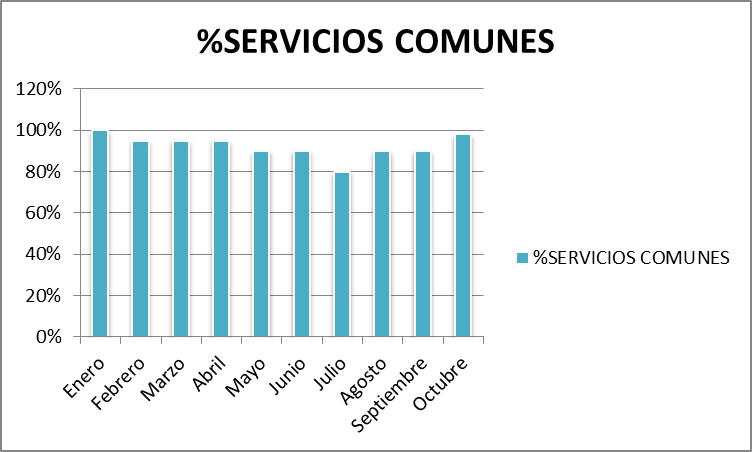 PERSPECTIVA INTERNA
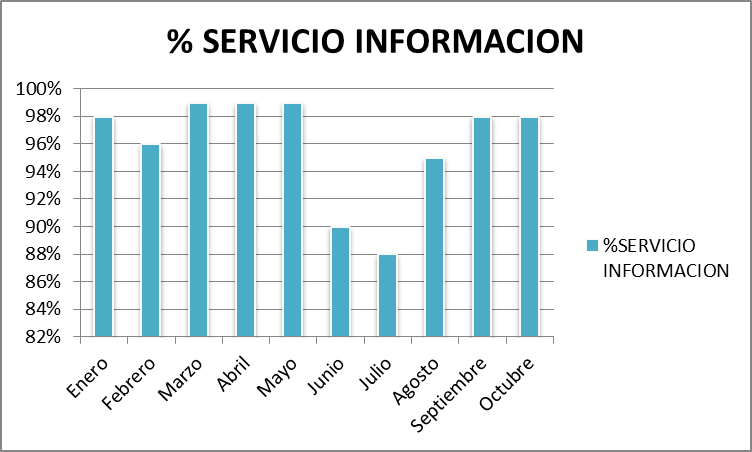 PERSPECTIVA INTERNA
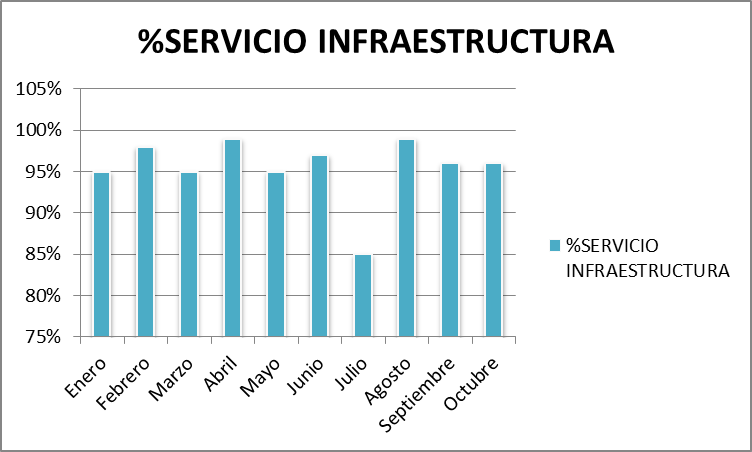 PERSPECTIVA INNOVACION
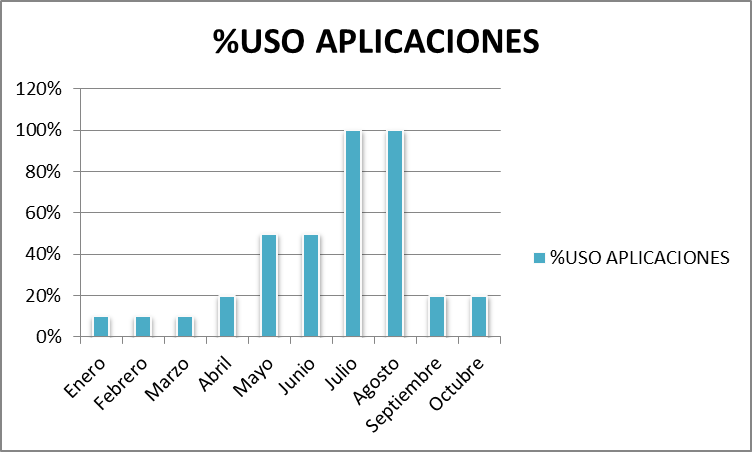 PERSPECTIVA INNOVACION
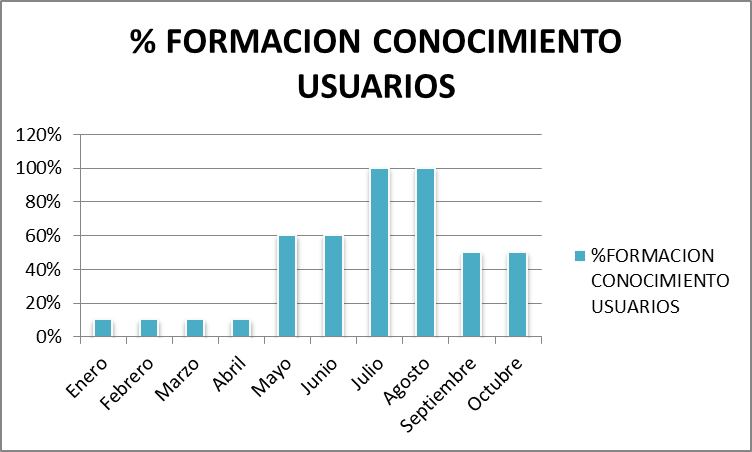 PERSPECTIVA INNOVACION
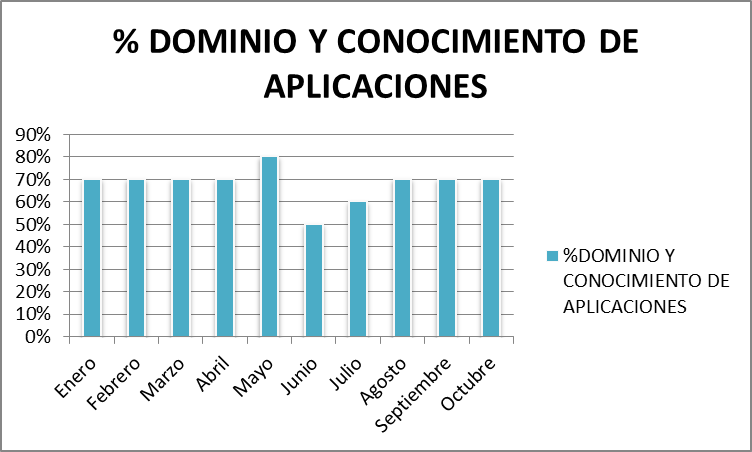 PERSPECTIVAS, OBJETIVOS, DATOS DE CONTROL
BSC PRO DESIGNER
EVALUACION Y PRESENTACION DE RESULTADOS
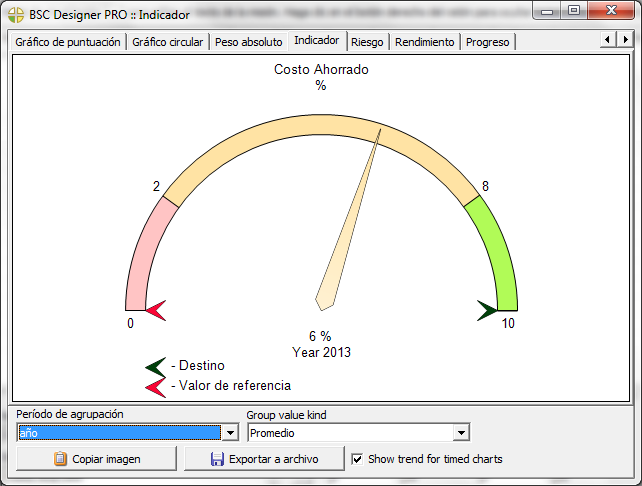 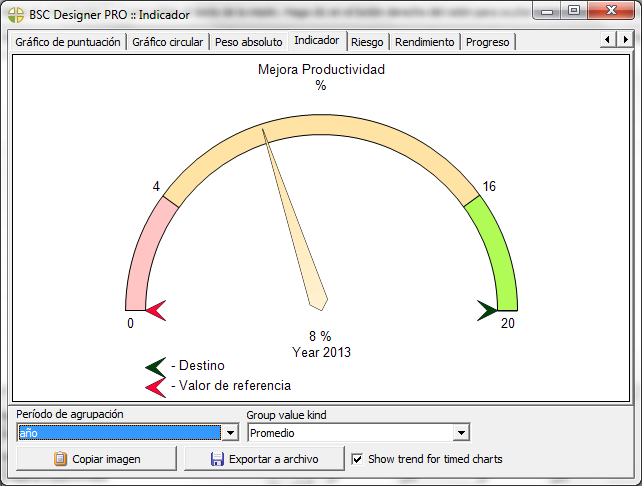 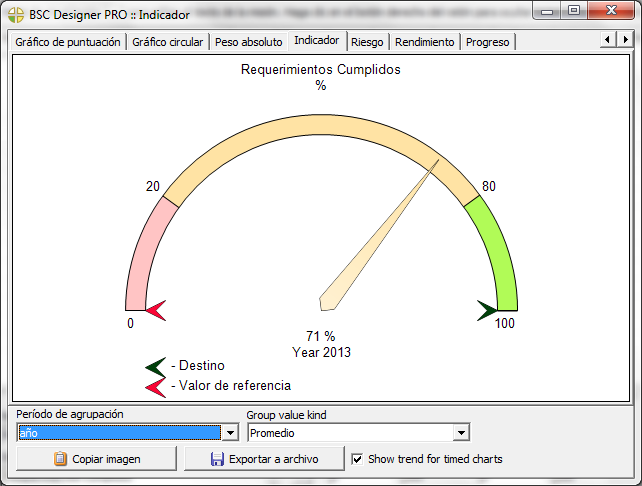 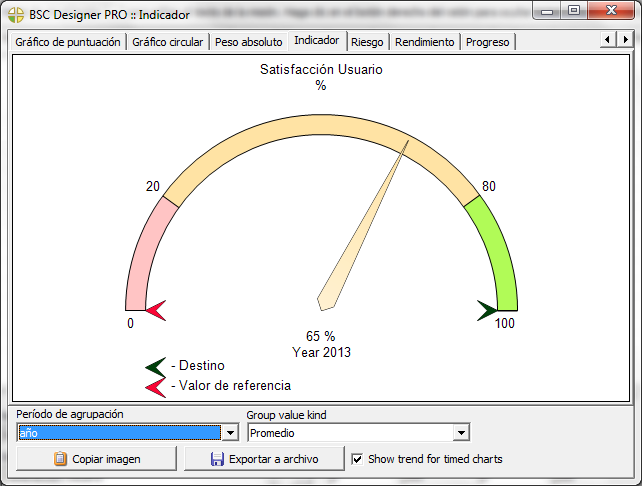 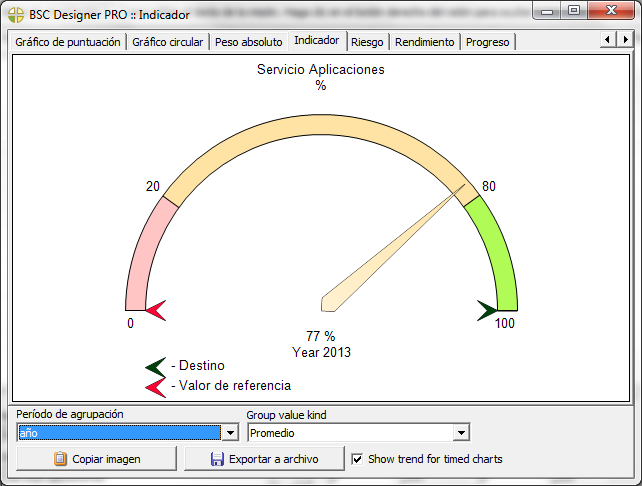 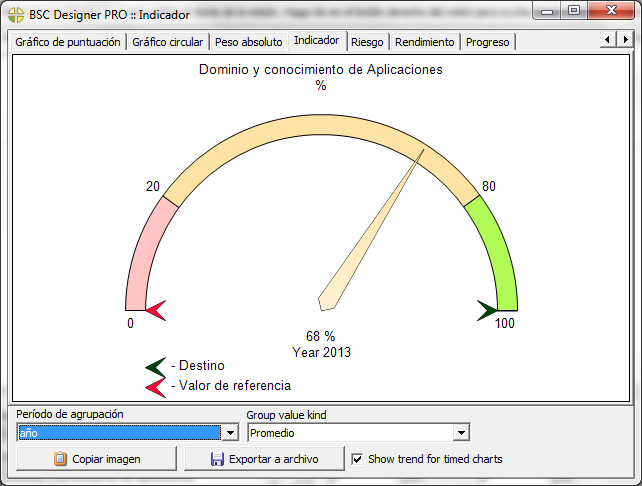 CONCLUSIONES
RECOMENDACIONES